আজকের মাল্টিমিডিয়া ক্লাশে সবাইকে স্বাগতম
16-Jan-21
1
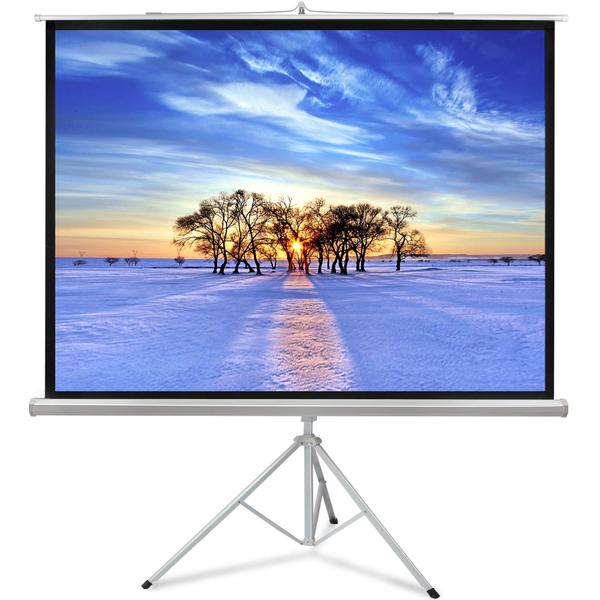 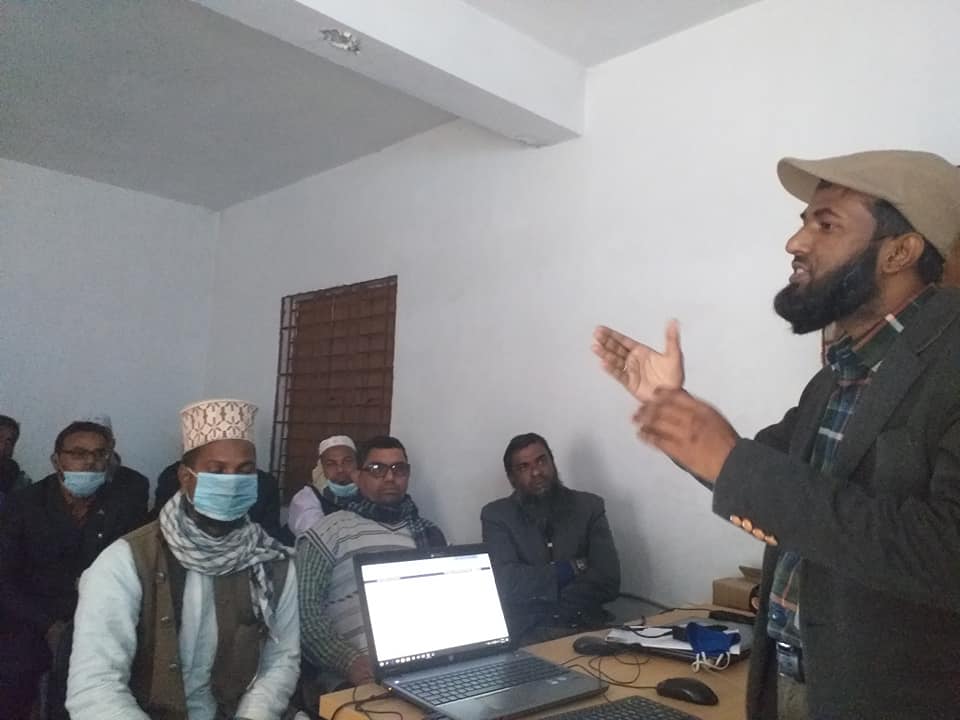 16-Jan-21
2
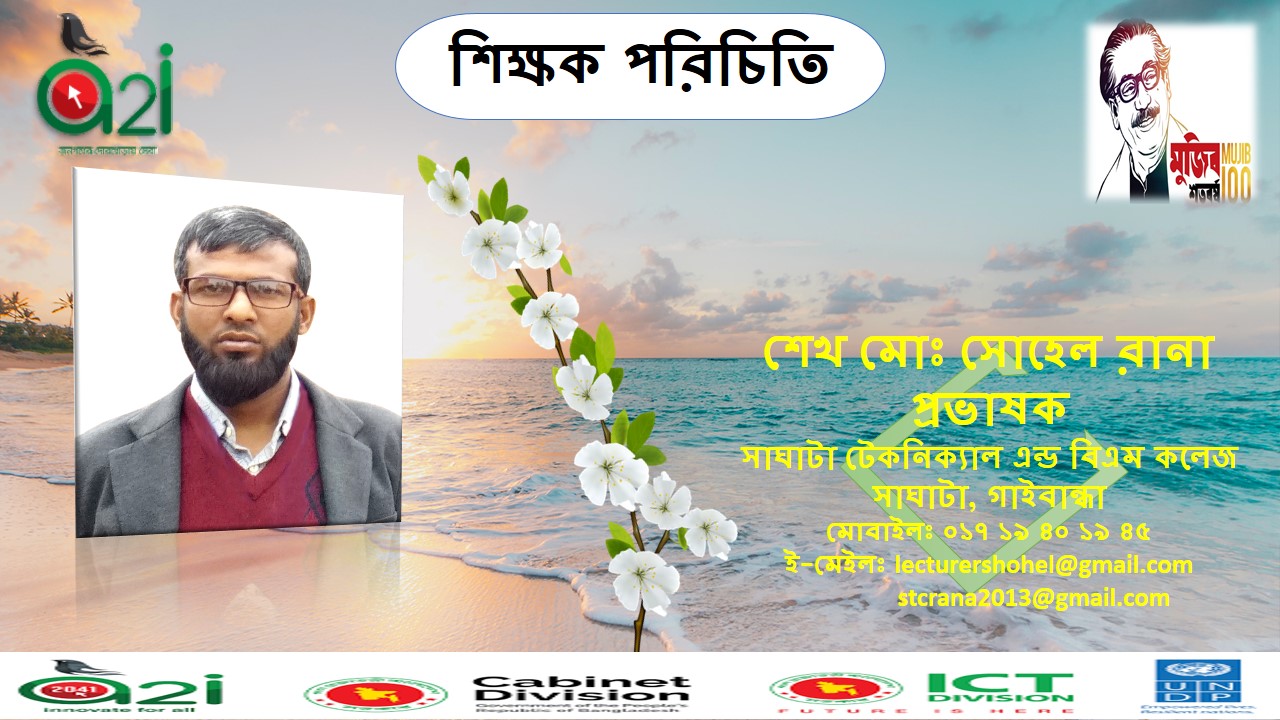 16-Jan-21
3
পাঠ পরিচিতি
বিষয়ঃ তথ্য ও যোগাযোগ প্রযুক্তি
শ্রেণিঃ নবম 
অধ্যায় : চতুর্থ
শিরোনামঃ মাইক্রোসফট পাওয়ার পয়েন্ট  
সময় : ৪০ মিনিট
16-Jan-21
4
এসো নিচে আমরা কিছু ছবি দেখি
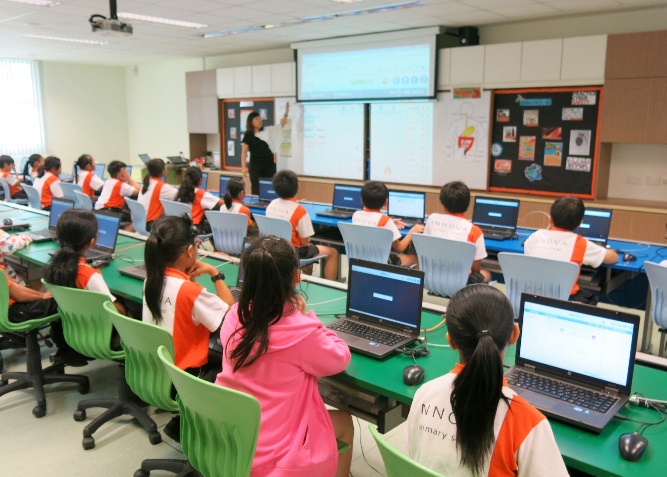 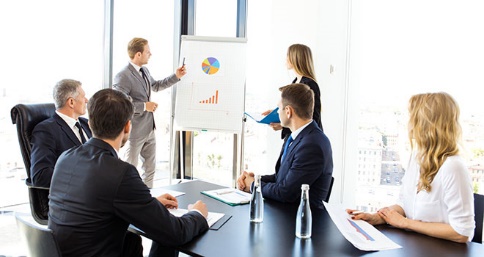 উপরের ছবিগুলোর মাধ্যমে কি বুঝতে পারছ
16-Jan-21
5
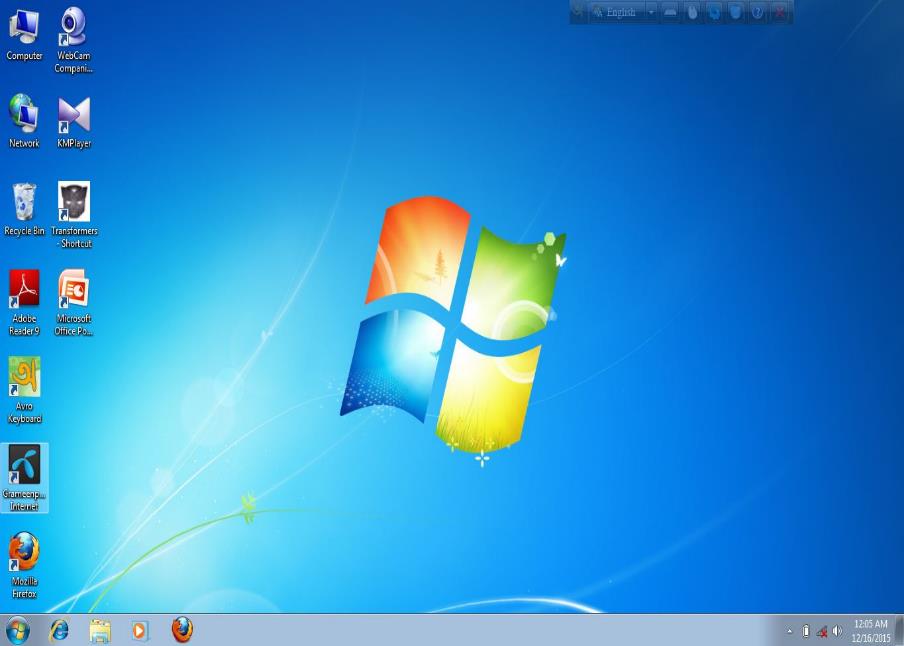 আজকের পাঠ
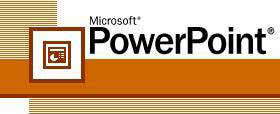 16-Jan-21
6
শিখনফল
এই পাঠ শেষে শিক্ষার্থীরা ...
পাওয়ার পয়েন্ট কি বলতে পারবে
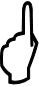 পাওয়ার পয়েন্ট স্ক্রিন ও টুল পরিচিতি বর্ণনা করতে পারবে
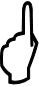 পাওয়ার পয়েন্টের মাধ্যমে কি কি কাজ করা যায় বলতে পারবে।
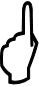 16-Jan-21
7
Microsoft Power Point কি ?
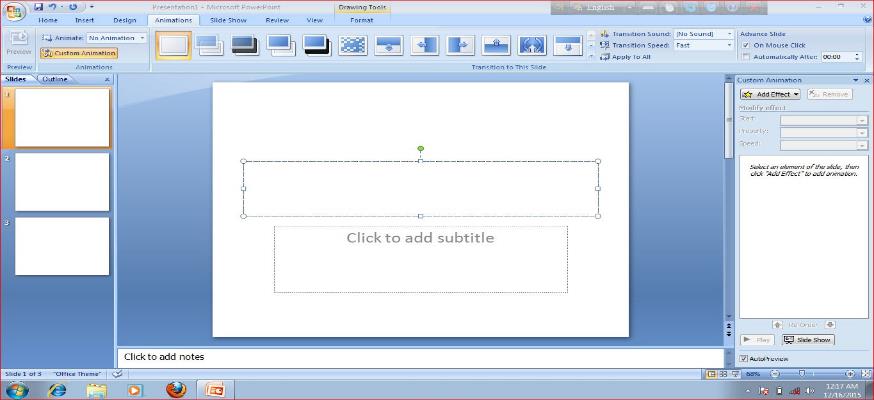 Microsoft Power point একটি জনপ্রিয় গ্রাফিক্স প্যাকেজ প্রোগ্রাম ।
লেখা , ছবি , অডিও , ভিডিও এবং গ্রাফিক্সের সমন্বিত পদ্ধতি হল Power point ।
16-Jan-21
8
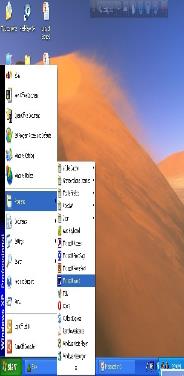 মাইক্রোসফট পাওয়ার পয়েন্ট খোলার নিয়ম
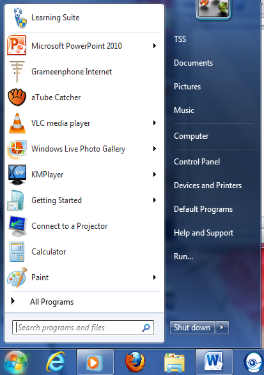 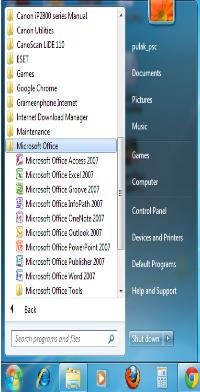 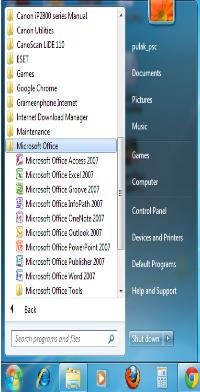 Start Click
All Programs Click
Microsoft 
Office Click
Microsoft 
Power Point Click
16-Jan-21
9
পাওয়ার পয়েন্ট স্কিন পরিচিতি
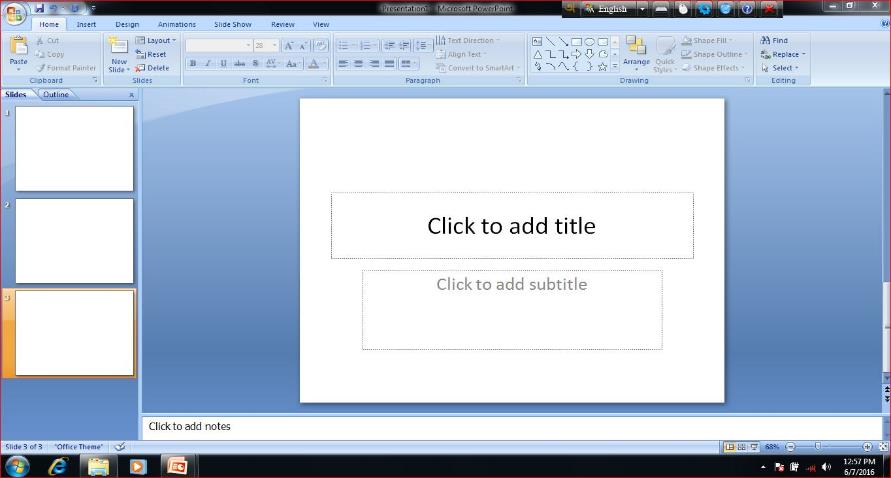 মেনু বার
টাইটেল বার
টুলবার
স্লাইড
ভিউ আইকন
স্লাইড প্যান
স্লাইড ট্যাব
ইনেক্টিভ উইন্ডো
নোটস প্যান
16-Jan-21
10
Power Point দ্বারা কি কাজ করা যায় ?
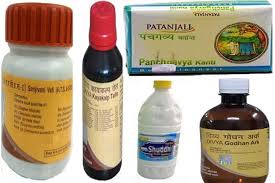 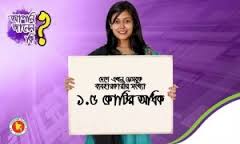 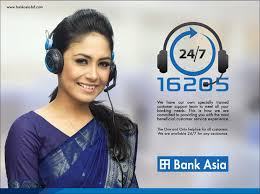 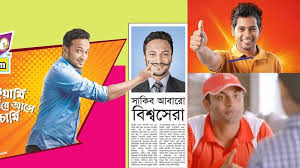 Microsoft Power point একটি জনপ্রিয় গ্রাফিক্স প্যাকেজ প্রোগ্রাম । এর সাহায্যে বিজ্ঞাপন, তথ্য উপস্থাপন, ব্রিফিংপ্রদান, এ্যানিমেশন ও গান রেকর্ড করা যায় ।
16-Jan-21
11
Presentation  কি ?
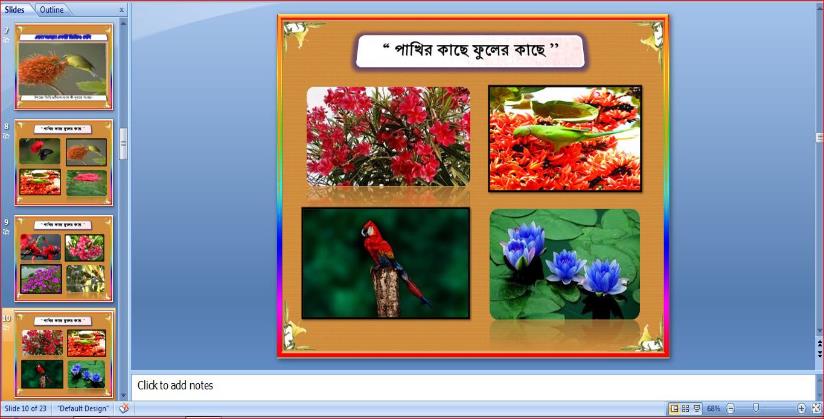 কোন বিষয় সম্বন্ধে বিভিন্ন তথ্যকে উপস্থাপন করার পদ্ধতিকে Presentation বলে। প্রেজেন্টেশন কথার অর্থ হল উপস্থাপন করা।
16-Jan-21
12
Presentation / স্লাইড কি ?
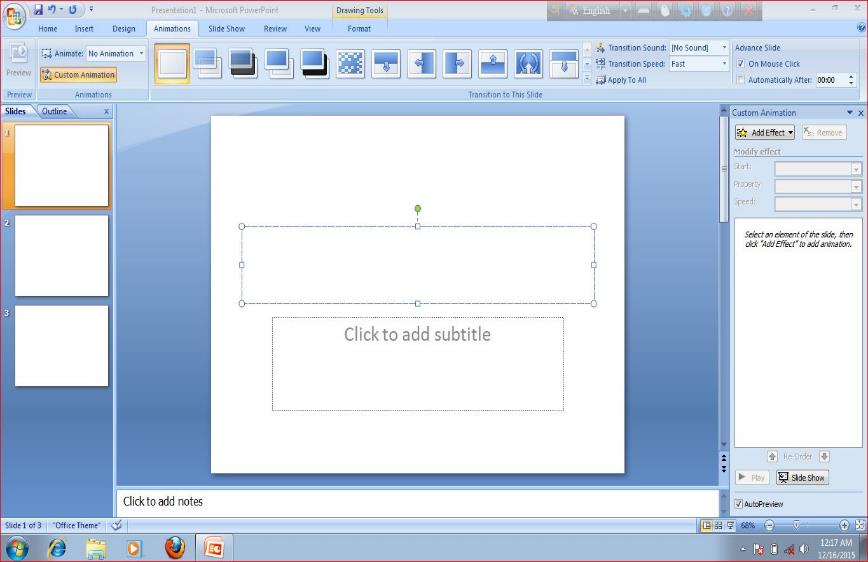 পাওয়ার পয়েন্ট স্লাইড
প্রেজেন্টেশনের এক একটি অংশ হল স্লাইড।
16-Jan-21
13
প্রেজেন্টেশনে স্লাইড প্রর্দশন
কীবোর্ডের  F5 অথবা side show  অথবা স্ট্যাটাস বার থেকে slide show আইকনে ক্লিক করলে
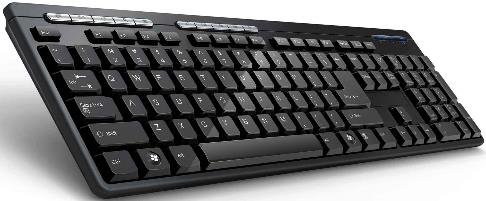 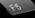 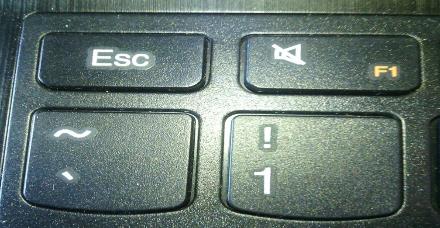 স্লাইট শো উইন্ডো থেকে সম্পাদস উইন্ডোতে ফিরার জন্য কী-বোর্ডের Esc কী চাপতে হয়
16-Jan-21
14
প্রেজেন্টেশনে টাইপ করা
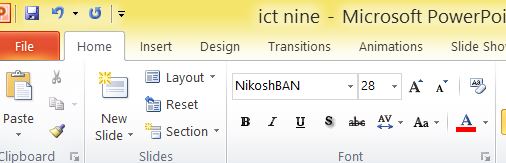 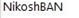 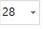 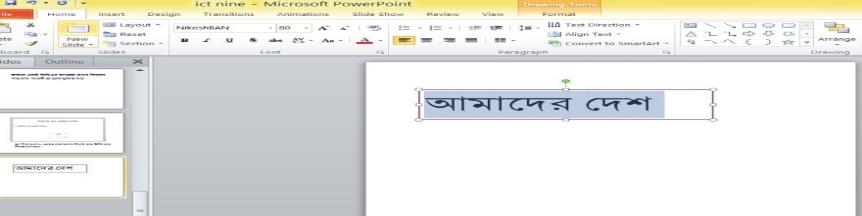 বাংলা টাইপ করার জন্য , ফন্টের আকার- আকৃতি,রঙ সিলেকশন করে টাইপ করা
16-Jan-21
15
প্রেজেন্টেশন / স্লাইড Shape করা
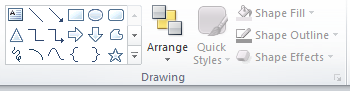 স্লাইডে সেইপ ব্যবহার করার জন্য Insert > Shapes> সেইপ সিলেক্ট করে Open করতে হয় ।
16-Jan-21
16
প্রেজেন্টেশন / স্লাইড এ্যানিমেশন করা
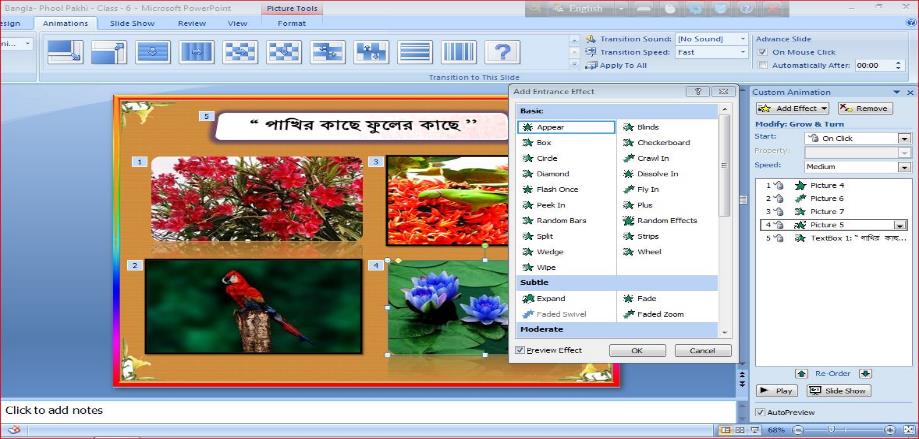 লেখা ছবি ব্যবহার করার জন্য Animation > Custom Anima
tion > Add Effect সিলেক্ট করে Animation করতে হয় ।
16-Jan-21
17
প্রেজেন্টেশন ভিডিও যোগ করা
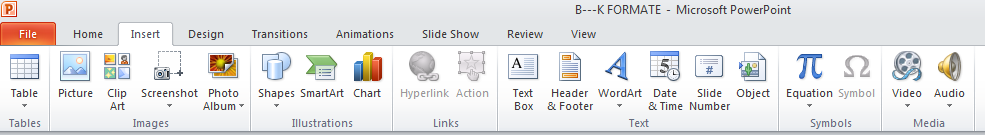 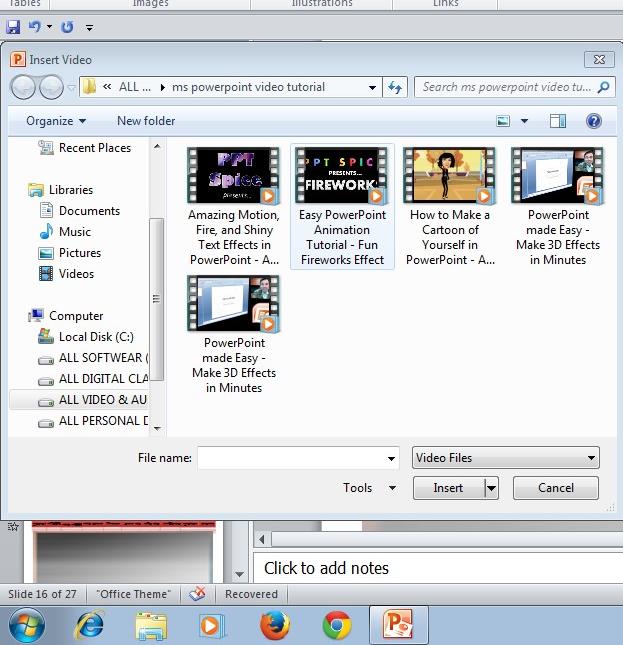 Insert > video> video from film>video select > Insert >ok  click.
16-Jan-21
18
পাওয়ার পয়েন্ট নতুন ফাইল তৈরি করা
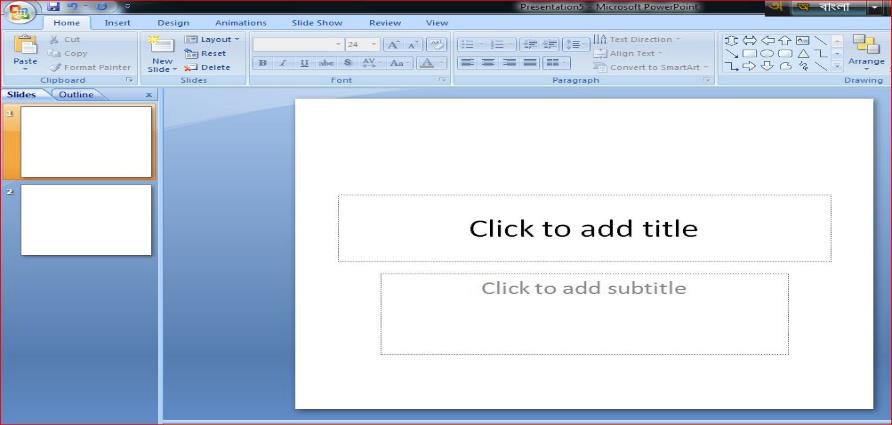 পাওয়ার পয়েন্টে নতুন ফাইল তৈরি করতে  কী বোর্ডের   =  Ctrl + N 
স্লাইড যুক্ত করতে = Ctrl  + M  বোতামে চাপ দিলে  হবে ।
16-Jan-21
19
পাওয়ার পয়েন্ট প্রেজেন্টেশন / স্লাইড সেভ করা
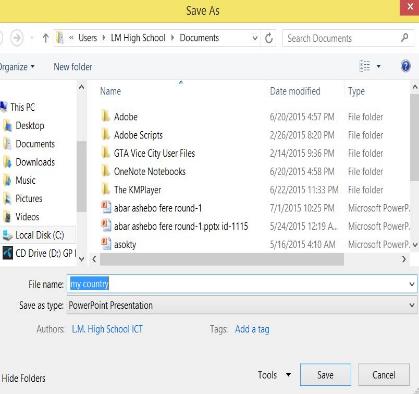 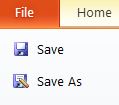 File>Save as > File Name লিখে >Save
  ক্লিক করলে ফাইলটি সেভ হয়ে যাবে।
16-Jan-21
20
পাওয়ার পয়েন্ট ফাইল বা ডকুমেন্ট Open করা
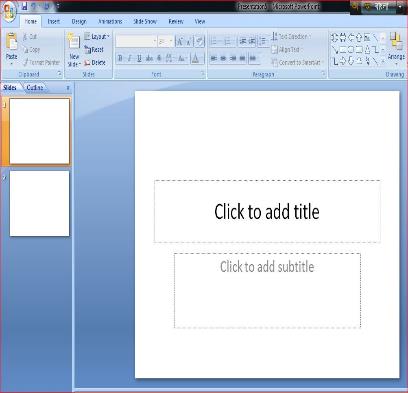 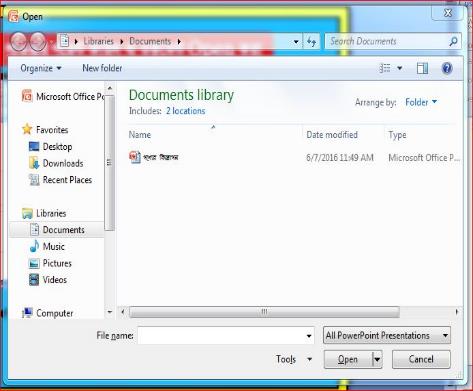 প্রেজেন্টেশন File Open করতে   কী বোর্ডের   =  Ctrl + O > 
File click > Open click
16-Jan-21
21
দলীয় কাজ
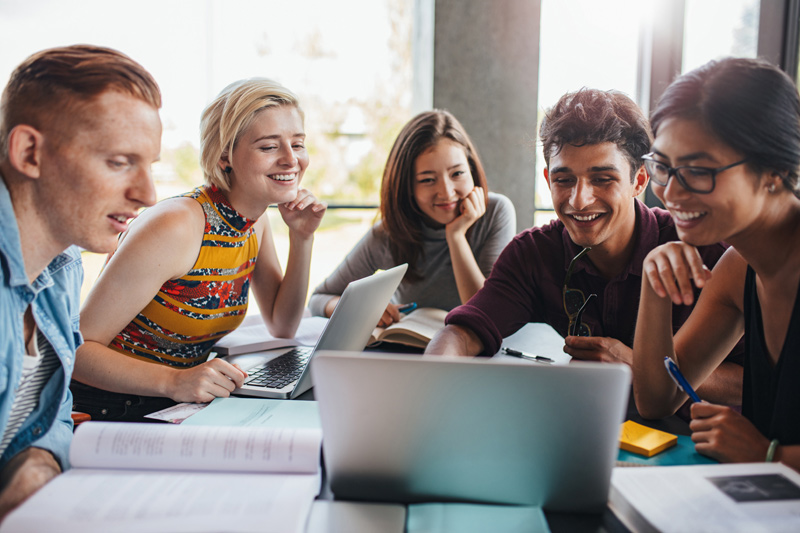 “ডিজিটাল কন্টেন্টের মাধ্যমে আধুনিক ও বিজ্ঞানসম্মত 
শিক্ষা দেওয়া সম্ভাব” --  ব্যাখ্যা কর।
16-Jan-21
22
মাইক্রোসফট পাওয়ার পয়েন্টের ব্যবহার
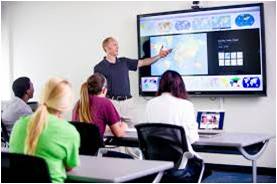 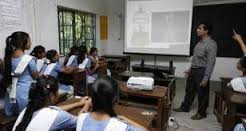 ছাত্র / ছাত্রীদের মাল্টিমিডিয়া ক্লাস ও ক্লাস রুমের ব্যবহার
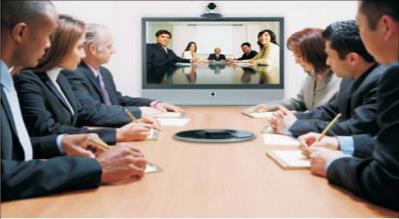 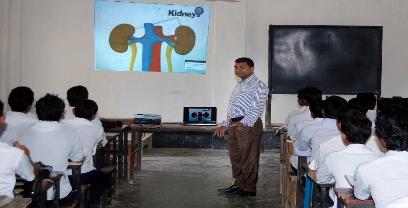 ডাটা উপস্থাপন ও প্রতিবেদন তৈরি
16-Jan-21
23
মাইক্রোসফট পাওয়ার পয়েন্টের ব্যবহার
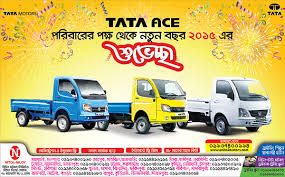 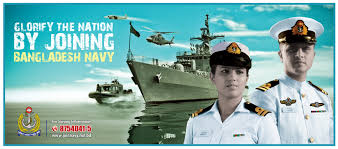 পণ্যের বিজ্ঞাপন ও প্রতিবেদন
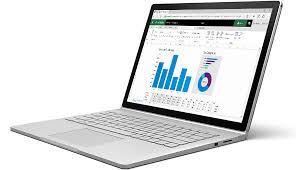 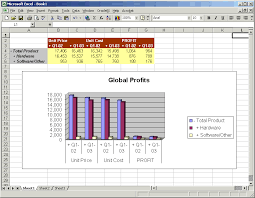 গ্রাফ ও চার্ট তৈরি করা যায়
16-Jan-21
24
বাড়ির কাজ
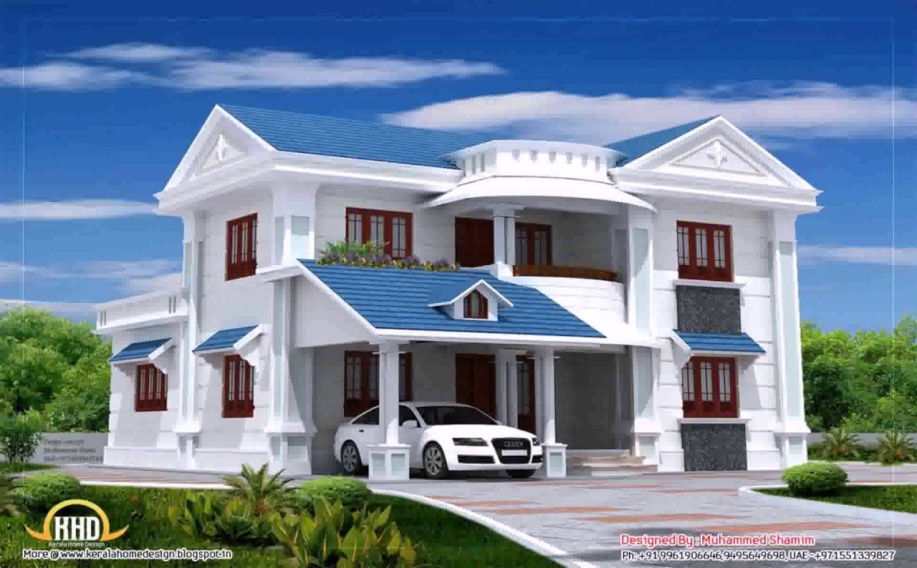 পাওয়ার পয়েন্ট প্রেজেন্টেশন কি কি কাজে ব্যবহার
 হয় ৫টি ক্ষেত্র বাসায় লিখে নিয়ে আসবে?
16-Jan-21
25
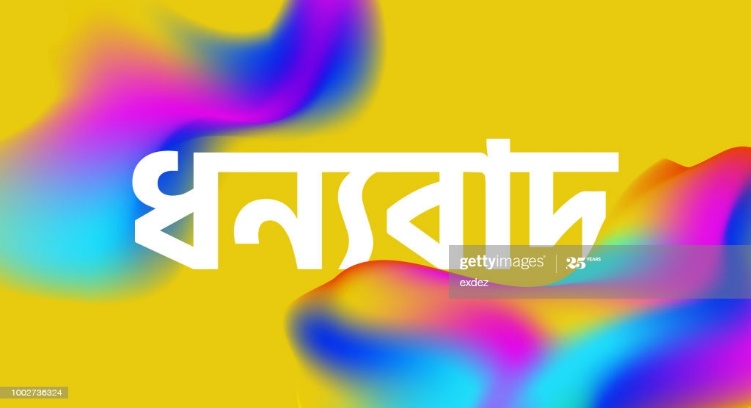 16-Jan-21
26